English grade 5 
Chapter 1 Shops and Shopping
Unit 3 Selling Things By The Road
What do they sell?

Student’s book 19
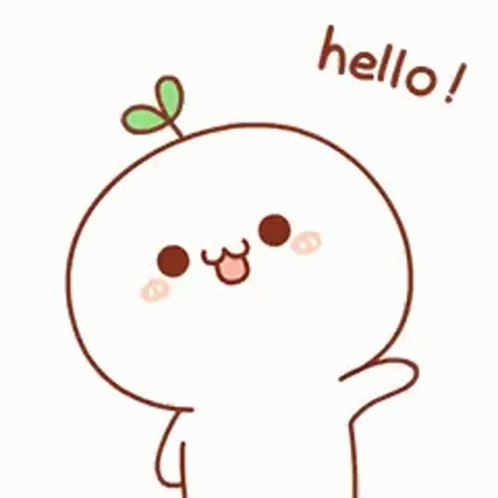 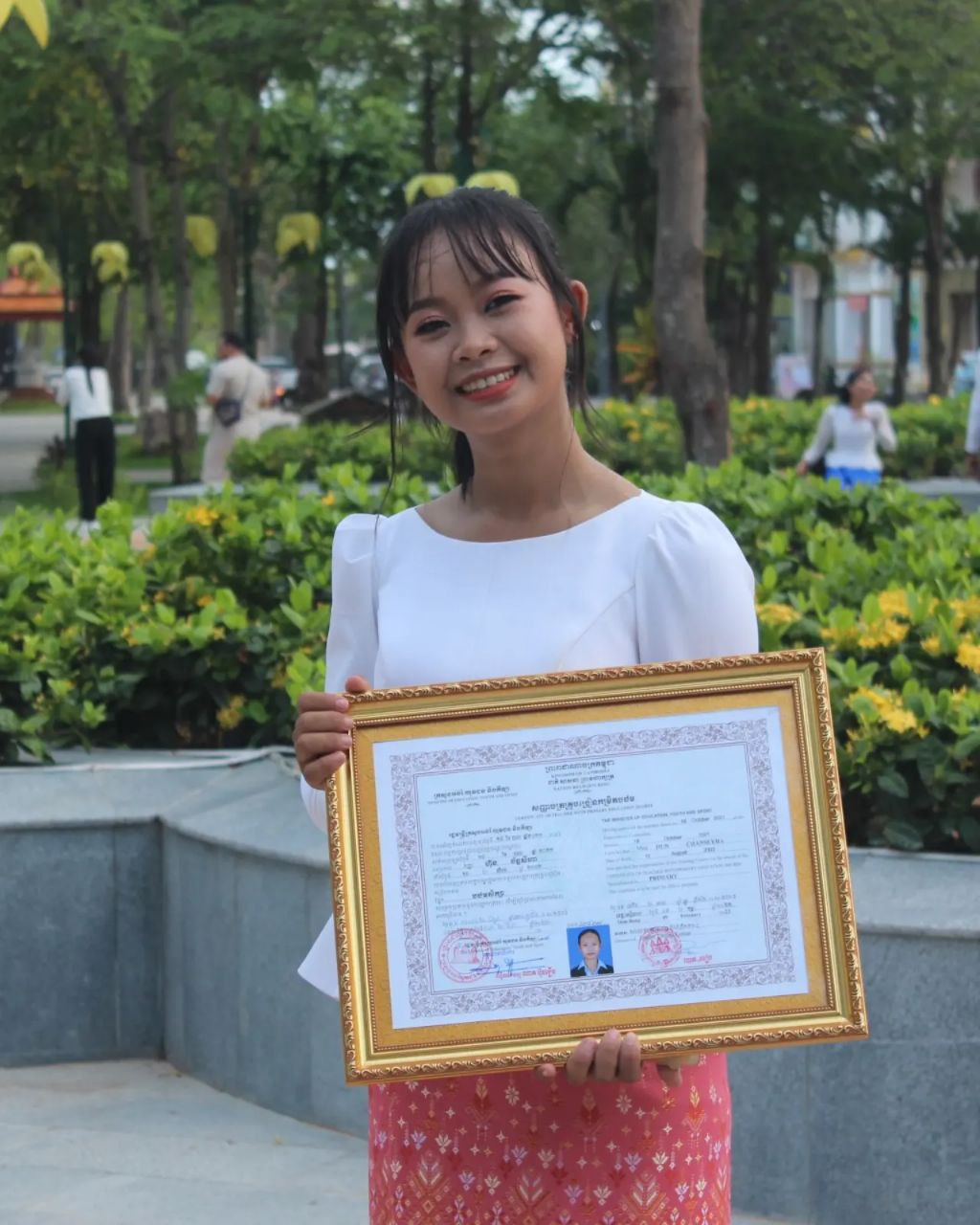 They
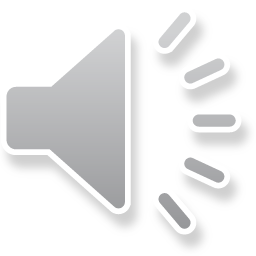 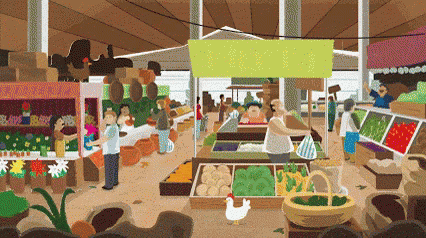 ពួកគេ
Pineapple
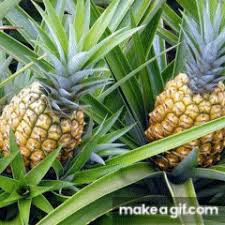 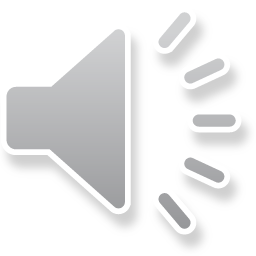 ផ្លែម្នាស់
Rice
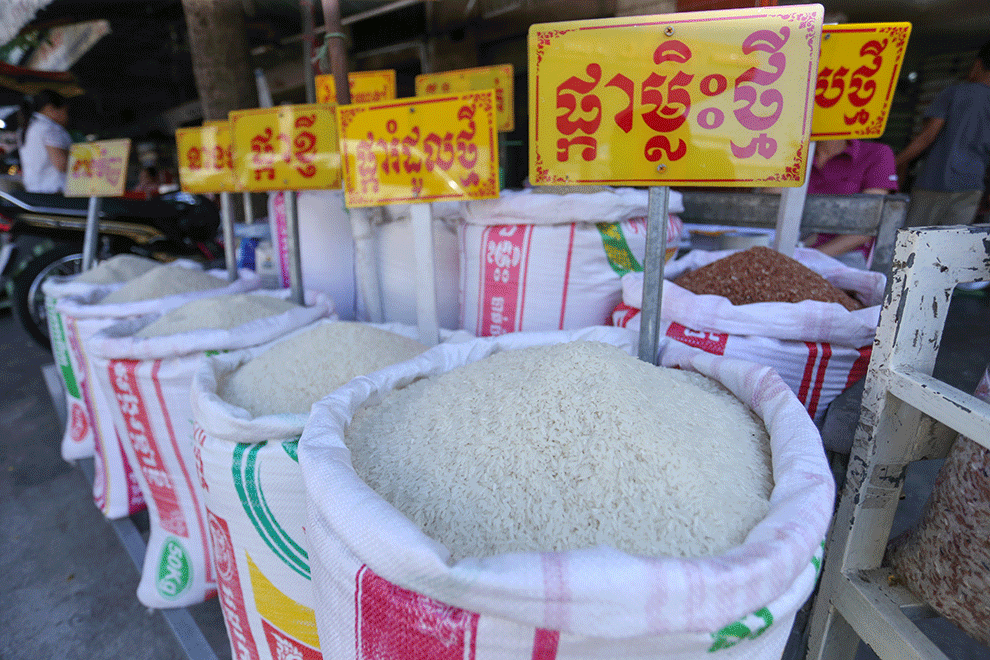 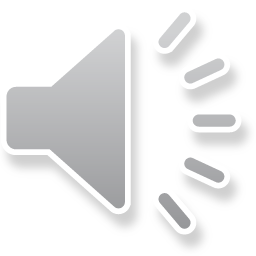 អង្ករ
Tea
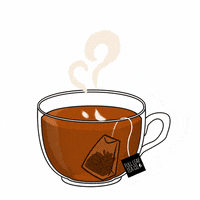 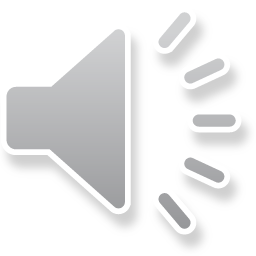 តែ
sugar
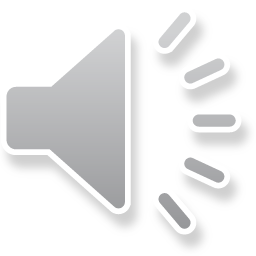 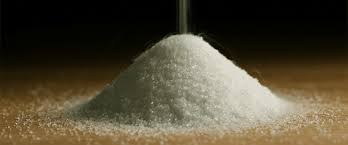 ស្ករ
Quail
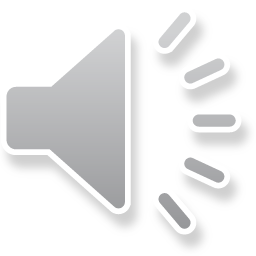 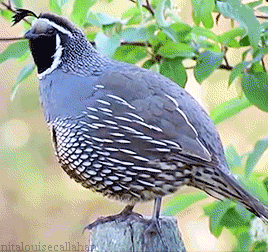 សត្វក្រួច
Listen and repeat
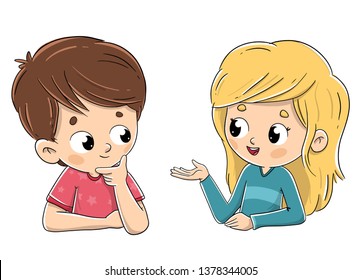 What do they sell?
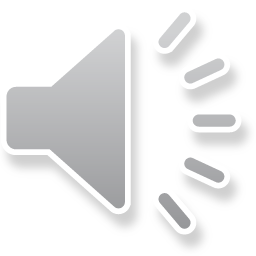 តើពួកគេលក់អ្វីខ្លះ?
Listen and repeat
They sell rice.
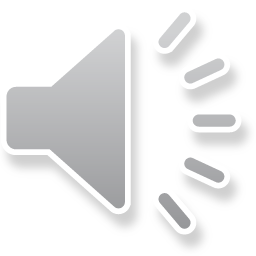 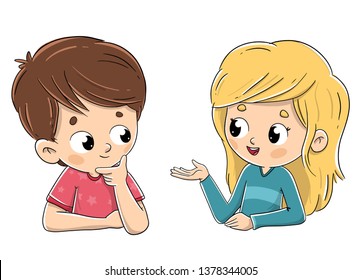 ពួកគេលក់ អង្ករ
Pair work
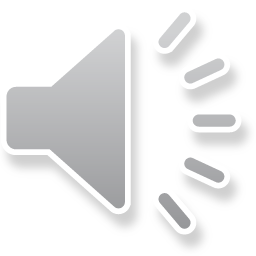 What do they sell?
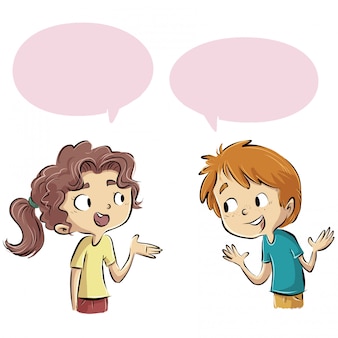 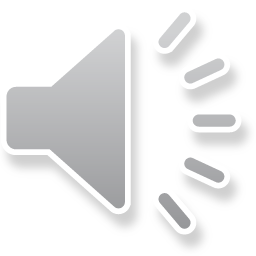 They sell rice.
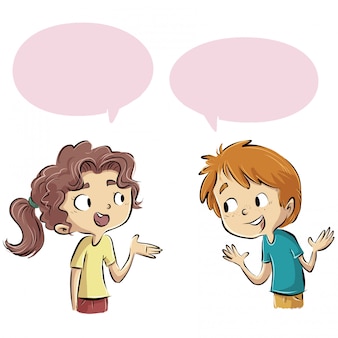 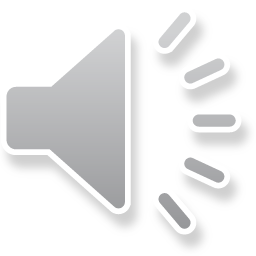 Rice , tea, pineapple, sugar, quail…….
Group work
Rice , tea, pineapple, sugar, quail……..
1
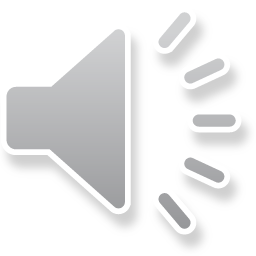 What do they sell?
They sell …….
What do they sell?
4
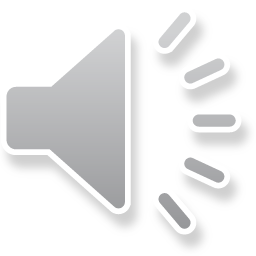 They sell rice.
What do they sell?
2
They sell …….
What do they sell?
3
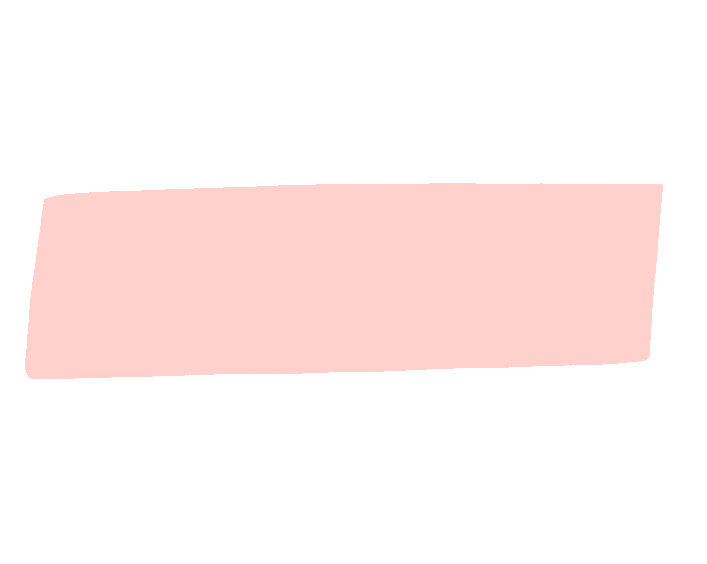 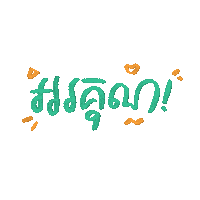 By Hun chanseyha